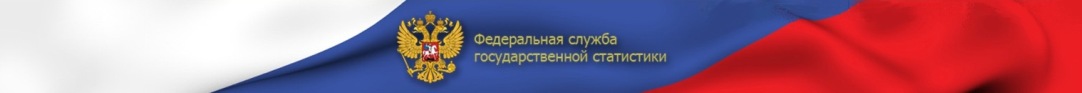 CRVS in Russia Federation
Albina Frolova 
Federal state statistic service
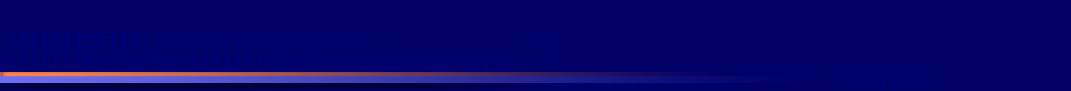 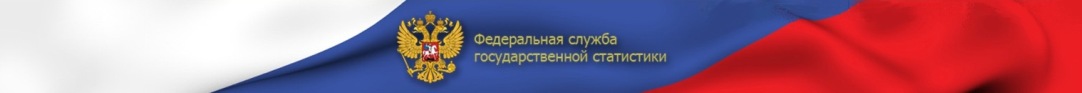 Key legislation
Federal Law of the Russian Federation About acts of civil status No. 143-FZ of November 15, 1997
Order of the Ministry of Justice About the approval of forms of acts of civil status  No. 47 of March 28, 2014 
Federal Law On Official Statistical Accounting and the System of State Statistics in the Russian Federation No. 282-FZ of November 29, 2007
Decision of the government of the Russian Federation On the Federal State Statistics Service No. 420 of June 2, 2008
Order of the Ministry of Health of the Russian Federation On the approval and order of medical records certifying births and deaths No 782n of December 26, 2008
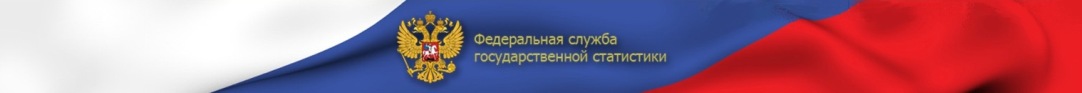 Acts of civil status
According to the procedure, established by Federal Law No. 143-FZ, acts of civil status are subject to state registration: birth, marriage, divorce, adoption, paternity proof, change of name and death.
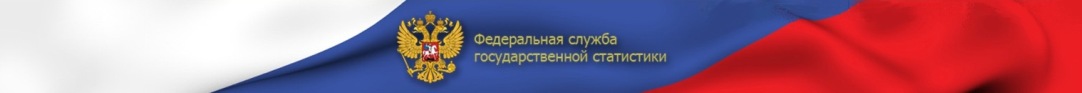 Bodies which make state registration of acts of civil status
State registration of acts of civil status is made by the bodies of civil registration formed by public authorities of subjects of the Russian Federation.
The management official of the subject of the Russian Federation organizes of activities for civil registration in this territory.
Powers of civil registration are powers of the Russian Federation which are delegated to public authorities of subjects of the Russian Federation (with possibility of delegation to local government bodies of municipal districts, city districts, rural locations).
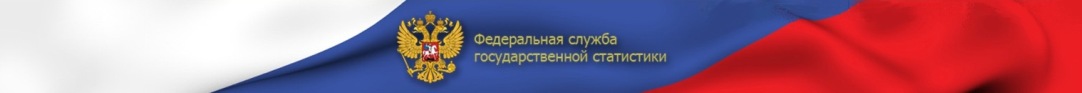 Local government bodies of municipal districts in which territories there are no bodies of civil registration can be allocated with powers on state registration of acts of civil status. Control for such local government bodies is exercised by public authorities of subjects of the Russian Federation.
Responsibility for the correctness of acts of civil status rests with the head of the relevant civil registration body
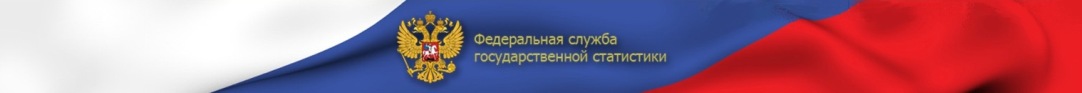 The record of act of civil status is made in two identical copies on paper, and also in the form of an electronic document signed by qualified electronic signature.
Forms of acts of civil status are developed by the Ministry of Justice of the Russian Federation.
The new forms of acts have been approved by Order No. 47, which entered into force on July 1, 2015.
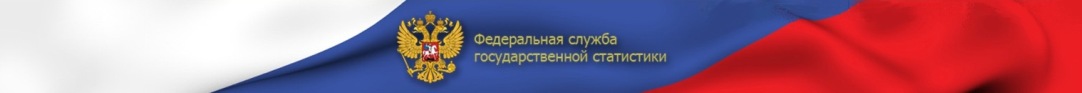 Vital statistic
The bodies of the civil registry office submit the following information (every month) to the territorial bodies of the Federal State Statistics Service: 
on the state registration of the birth of children under the age of one year; 
on the state registration of death, the record of which was made within one year from the date of death; 
on the state registration of marriage (during one year); 
on the state registration of divorce (during one year).
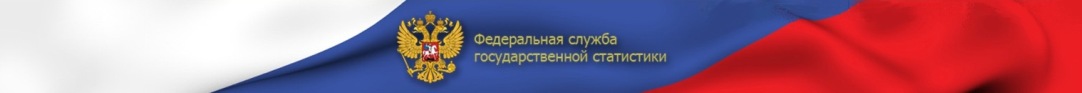 Data delivery system
territorial statistics bodies
Computer center
Rosstat
territorial statistics bodies
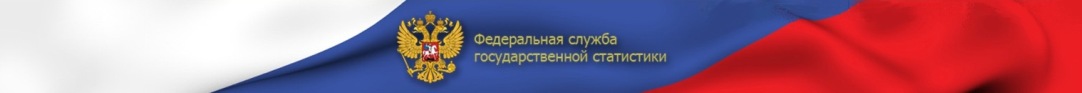 The data are submitted according to the forms of the federal statistical observation approved by the order of the Federal State Statistics Service: 
No 1-ROD "Information about the born"; 
No 1-U "Information about the deceased"; 
No BR "Information about the number of registered marriages"; 
No RZ "Information about registered divorces".
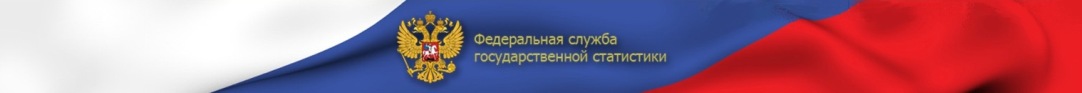 Types of providing information to territorial bodies of statistics :
an electronic document signed by qualified electronic signature;
electronic document using a single system of interagency electronic interaction;
paper document (depersonalized). Used in some Caucasus regions.
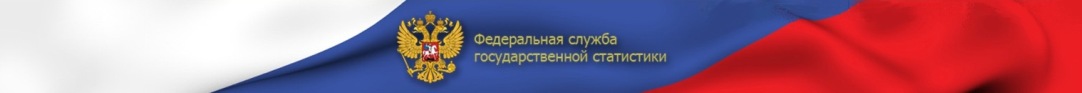 Sources of forms of the federal statistical observation filling
Information about the born are filled in on the basis of the acts of civil status of birth and the medical birth certificate;
Information about the deceased are filled in on the basis of the acts of civil status of deceased and the medical certificate of death. ICD 10 has been introduced since 1999;
Information about registered marriages/divorces are filled in on the basis of the acts of civil status of marriage/divorce.
Forms of medical certificates of birth and death were developed by the Ministry of Health of the Russian Federation.
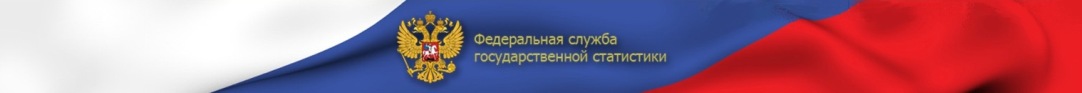 Information about the born (No 1-ROD)
1)The name of bodies of civil registration;
2)The No of the act of civil status of birth;
3)Date of registration;
4) Information about the child:
Sex; Date of Birth; Place of Birth; number of children born; liveborn or stillborn; the cause of stillbirth; birth order; the mass of the child's body at birth.
5) Information about father: 
Date of Birth; citizenship; Place of Birth; location. 
6) Information about mother: 
Date of Birth; citizenship; Place of Birth; location; education; occupation.
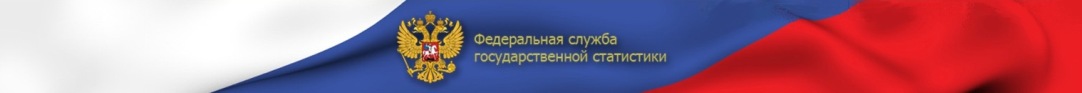 Place of registration: state birth registration is performed by the registry office at the place of birth of the child or at the place of residence of the parents (one of the parents).
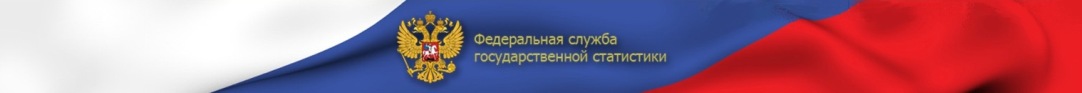 Information about the deceased(No 1-U)
8) For children who died before one year: body weight of the child at birth; birth order; the mother’s age. 
9) Type Cause of death : an accident that is not related to production, an accident related to production, murder, suicide, during military operations, during terrorist acts or under unknown circumstances. 
10) Cause of death. 
11) Death as a result of a traffic accident occurred within 7 days or on 8 - 30 days. 
12) Who established the cause of death. 
13) Series, number, date of issue and type of medical certificate of death (perinatal death).
1)The name of bodies of civil registration;
2)The No of the act of civil status of death;
3)Date of registration;
4. Information about the deceased: Date of Birth; Place of Birth; sex; citizenship; marital status; education; occupation; last place of residence. 
5. Date of death. 
6. Place of death. 
7. Type of death’ place.
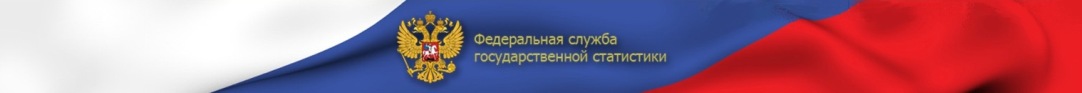 Place of registration: the state registration of death is performed by the registry office at the last place of residence of the deceased, the place of death, the place where the body was found, the location of the organization that issued the death certificate, the place of residence of the parents (one of the parents), children, wife or husband and by location the court that made the decision to establish the fact of death.
Statistics of death causes are based on medical death certificates filled in by a medical worker (physician, paramedic, obstetrician, forensic expert). We don’t use verbal autopsy.
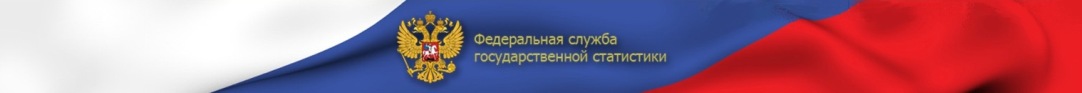 Information about the marriages(No BR)
1)The name of bodies of civil registration;
2)The No of the act of civil status of marriage;
3)Date of registration;
4) The number of common children under the age of majority*.
5)Details of those who married:
Date of Birth, age of marriage; place of birth; citizenship; marital status before this marriage; ethnicity*.


*optional field
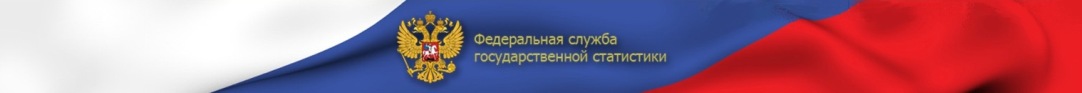 Place of registration of marriage: State registration of marriage is made by any body of registry office in the territory of the Russian Federation at the option of persons entering into marriage.
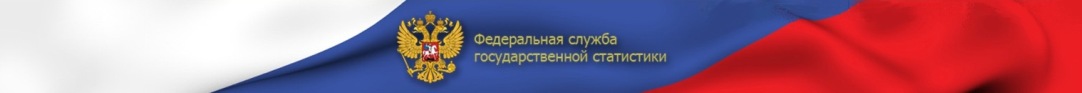 Information about registered divorces(No RZ)
1)The name of bodies of civil registration;
2)The No of the act of civil status of divorce;
3)Date of registration of the act ;
5)Date of divorce;
6)Date of marriage;
7)The number of common children under the age of majority *.
4)Details of those who divorced:
Date of Birth, Place of Birth, citizenship, location, ethnicity *, education, first or repeated marriage is terminated *.





*optional field
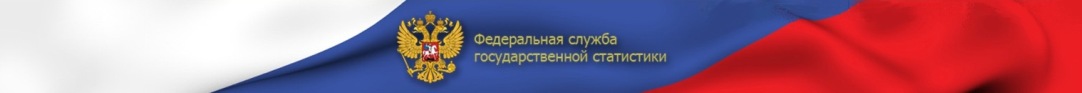 Place of registration: state registration of divorce is performed by the registry office at the place of residence of the spouse (one of the spouses) or at the place of state registration of the marriage.
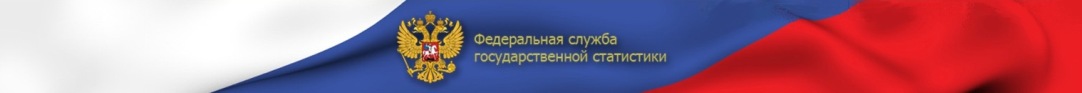 Publication of vital statistics data (stat@gks.ru)
Monthly data:
Gks.ru - http://www.gks.ru/free_doc/2017/demo/edn10-17.htm 
Interdepartmental information and statistical system (section 1.8.5)- https://fedstat.ru/organizations/
Annual data:
Gks.ru - http://www.gks.ru/wps/wcm/connect/rosstat_main/rosstat/ru/statistics/population/demography/
Interdepartmental information and statistical system (section 1.8.6)- https://fedstat.ru/organizations/
The Demographic Yearbook of Russia http://www.gks.ru/wps/wcm/connect/rosstat_main/rosstat/ru/statistics/publications/catalog/doc_1137674209312
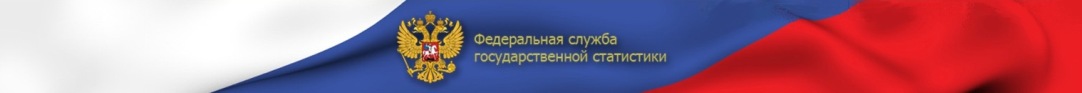 Date of submission information
Monthly data:
data are provided on the 47th-49th day after the reporting period
Annual data:
data on the socio-demographic characteristics of births, deaths, marriages and divorces are provided on July 2;
special indicators of fertility / mortality - 21 August
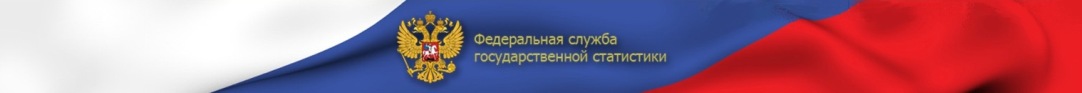 Key improvements in the CRVS system over the last 5 years
Audits on quality control of the coding of causes of death by the Medical Information Analytical Centers (since 2015 );
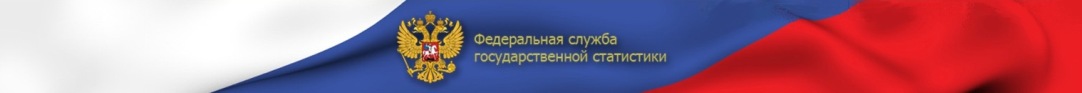 Ongoing/planned activities
The Russian government plans to form a unified state population register by 2025.
The Federal Tax Service has started the creation of the federal information system, the Unified State Register of Acts of civil status. It will unite all acts since 1926 in one resource. It will be planed that register offices can start to filled in acts of civil status at this source in 2018.